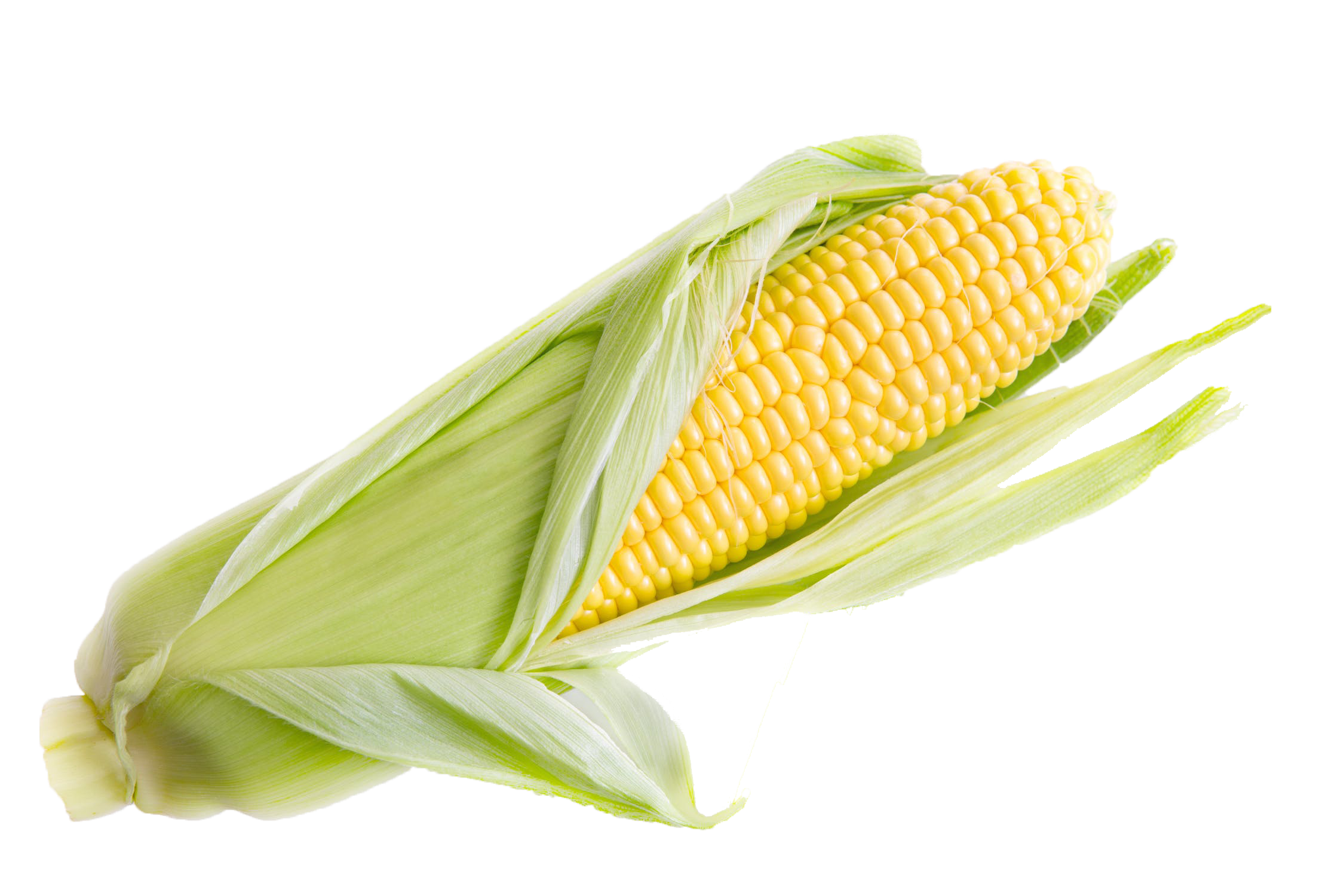 Fermenting Fuel
Designing a Procedure for Fast Fermentation
Ethanol
Ethanol is a renewable source of fuel for vehicles that is widely produced from corn. Ethanol production is reliant on the anaerobic fermentation of corn sugars by yeast.
Glucose
Carbon dioxide
Ethanol
C6H12O6 → 2 C2H5OH + 2 CO2 + Energy
2 ATP
Enzymes
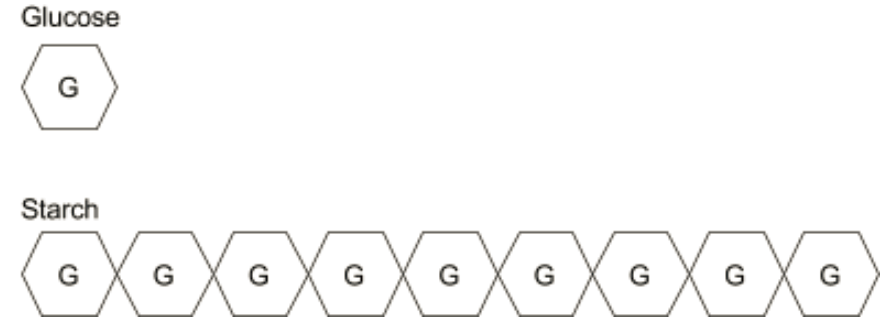 Scientists and industry professionals are constantly working to make the fermentation procedure more efficient. Different enzymes are added to the corn in order to break the starch into simple sugars that the yeast can process into ethanol.
Enzymes
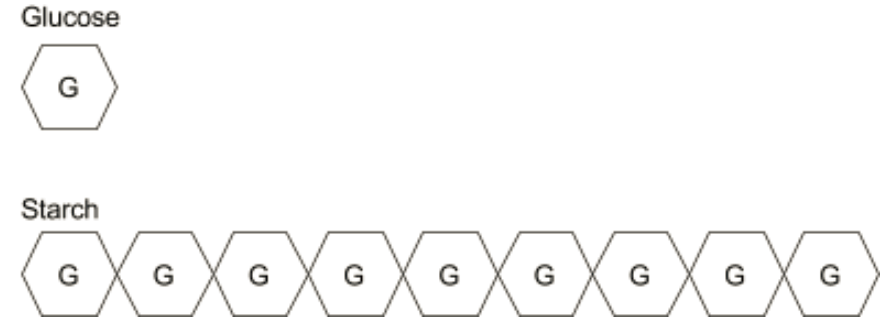 Amylase
Glucoamylase
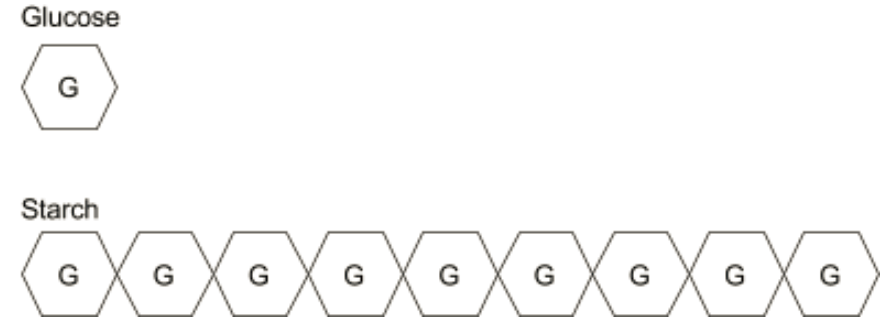 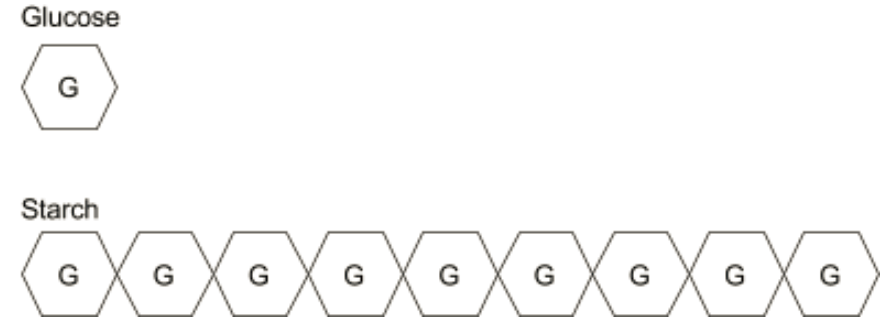 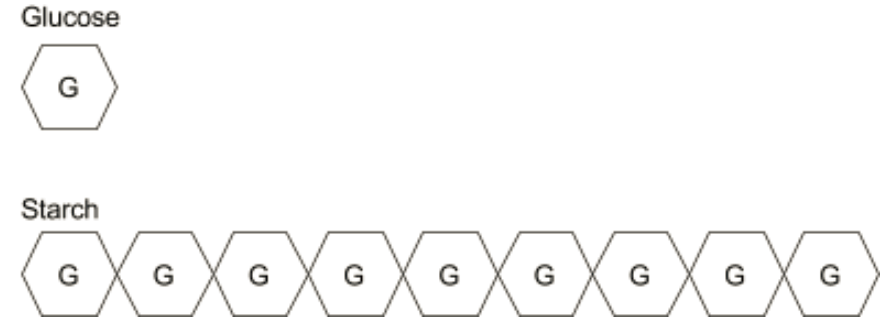 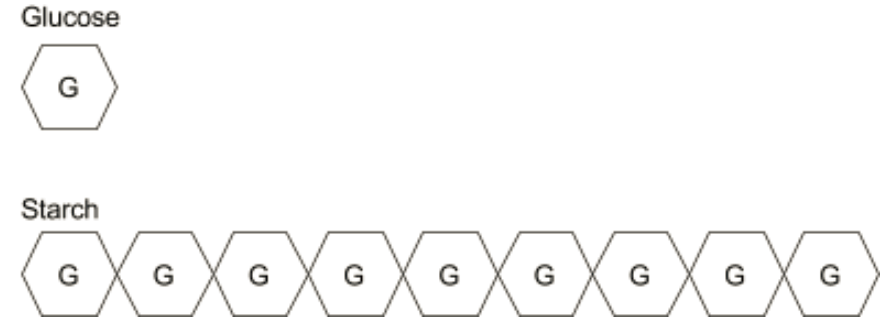 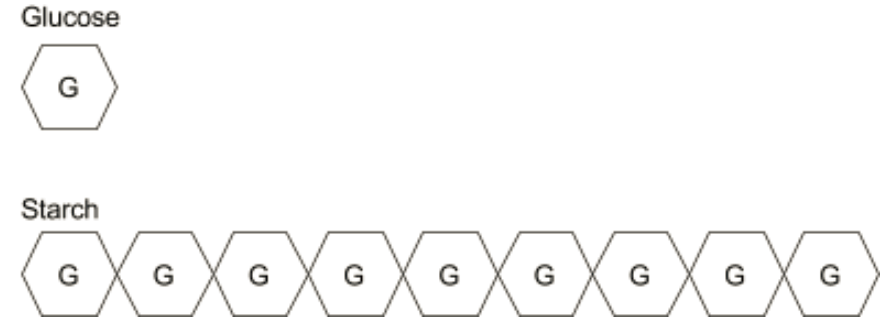 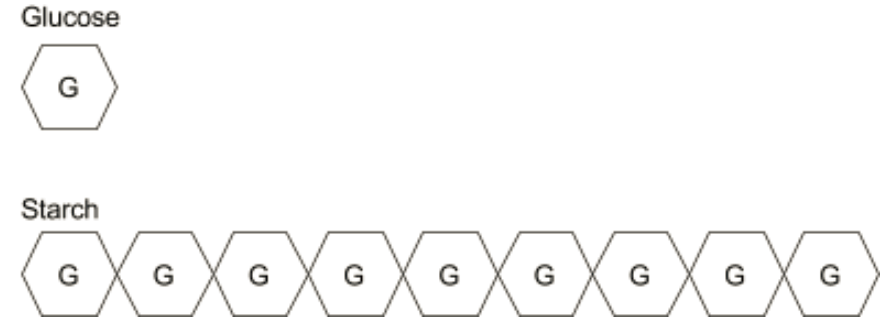 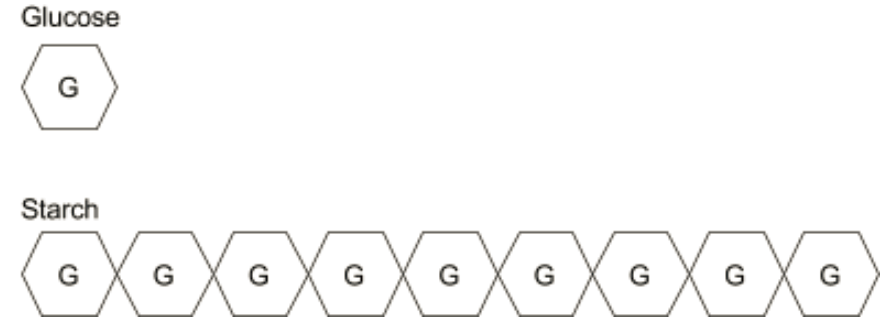 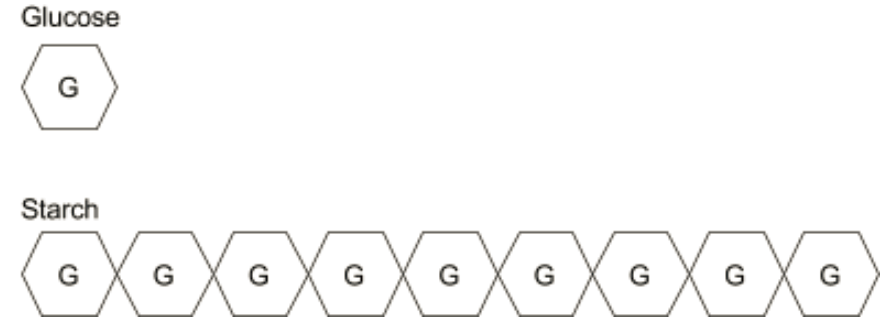 Ethanol
This lab is designed to allow students to experiment with different variables in the fermentation process to determine their effect. These findings are then used to develop a fermentation procedure that they may use on a larger sample for the distillation lab.
Preparing samples
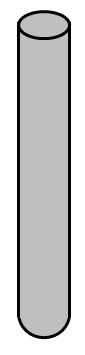 Materials needed:
	1 test tube  
	1.0 g ground corn
	5 ml of distilled water
	Stirring rod
	Test tube cholder
Preparing samples
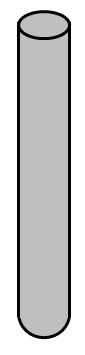 Add 1.0 g of corn to each test tube
Add approximately 5 ml of water
Use stirring rod to mix well
Boiling Samples
Boiling breaks down the cellulose in the corn 
Materials Needed Hot Plate
500 ml Beaker (or larger)
Water
Bring 250-300 ml of water to boiling on a hot plate
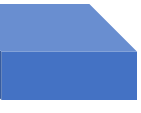 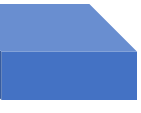 Boiling Samples
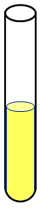 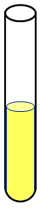 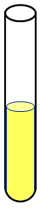 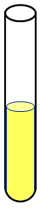 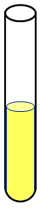 Add samples to the boiling water
Let them boil for 10 minutes
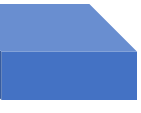 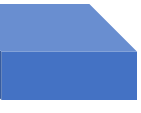 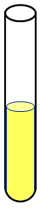 Samples may be placed in racks or a cool water bath. 
If being kept overnight, insert a stopper.
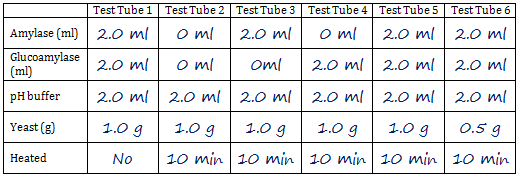 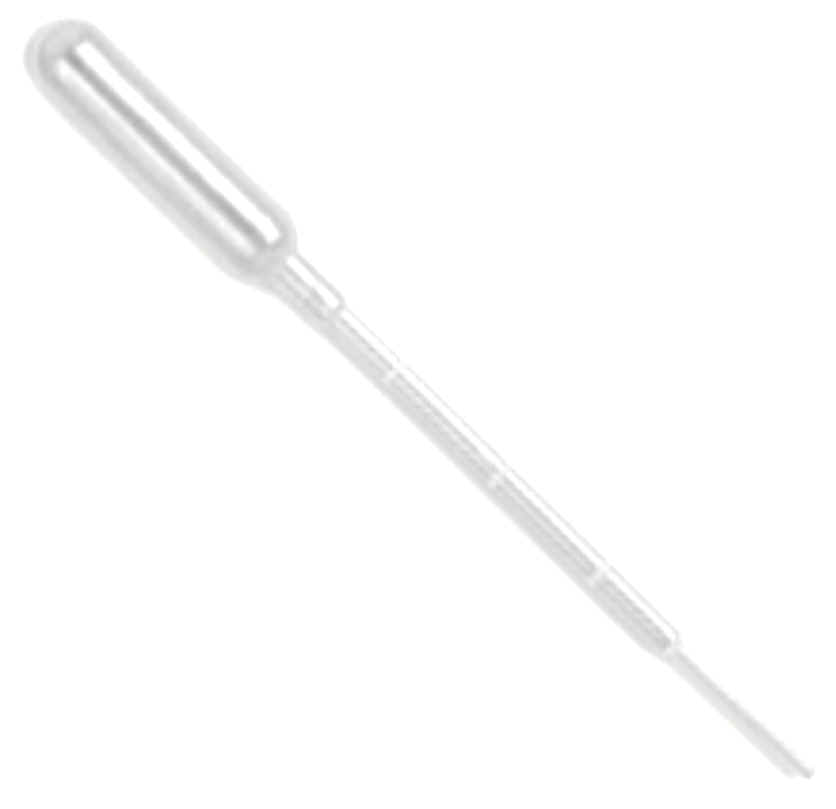 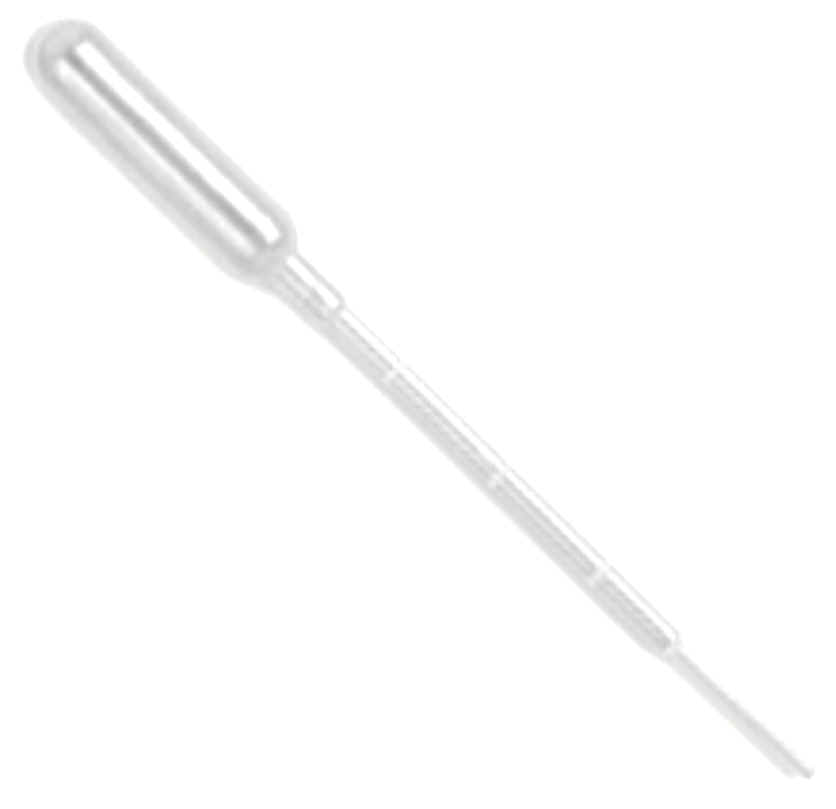 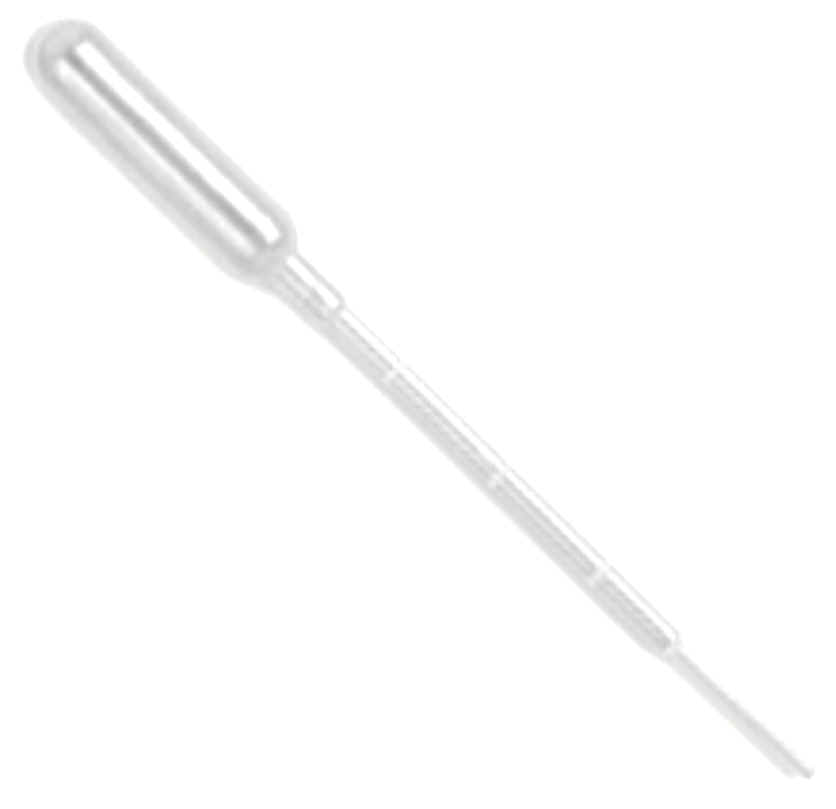 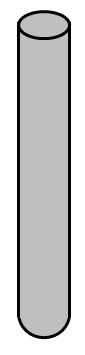 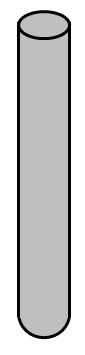 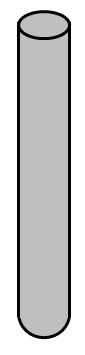 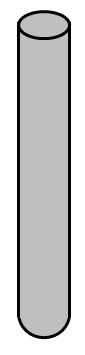 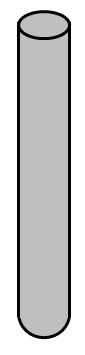 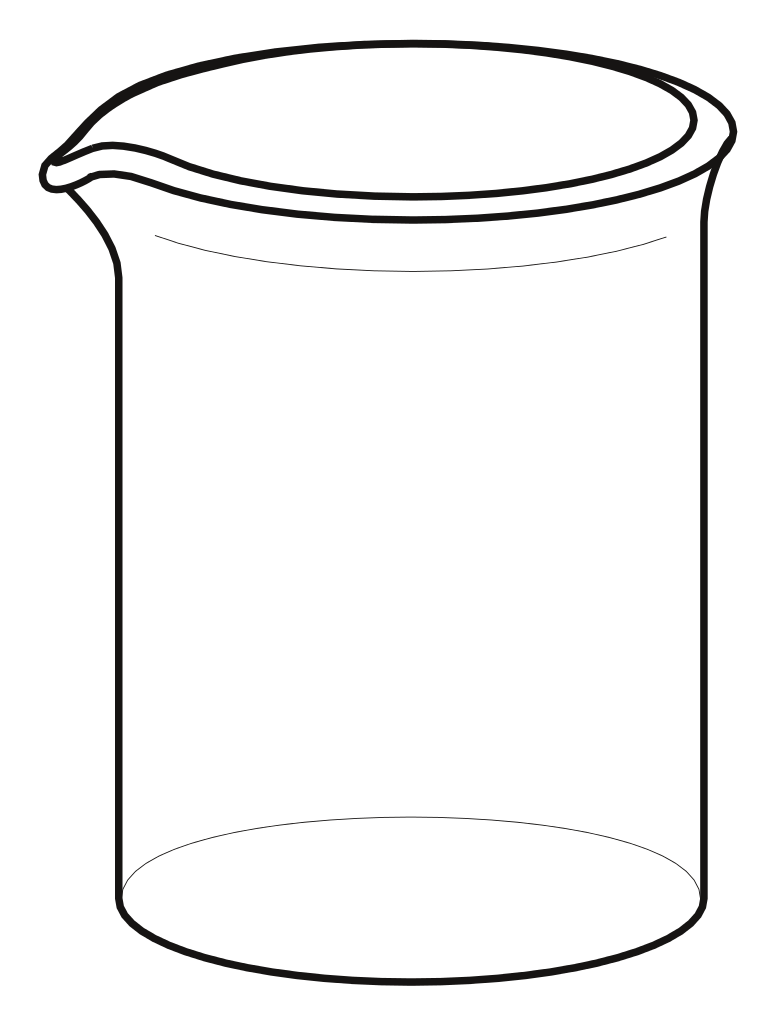 1
2
3
4
5
Amylase
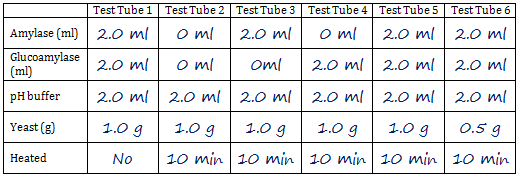 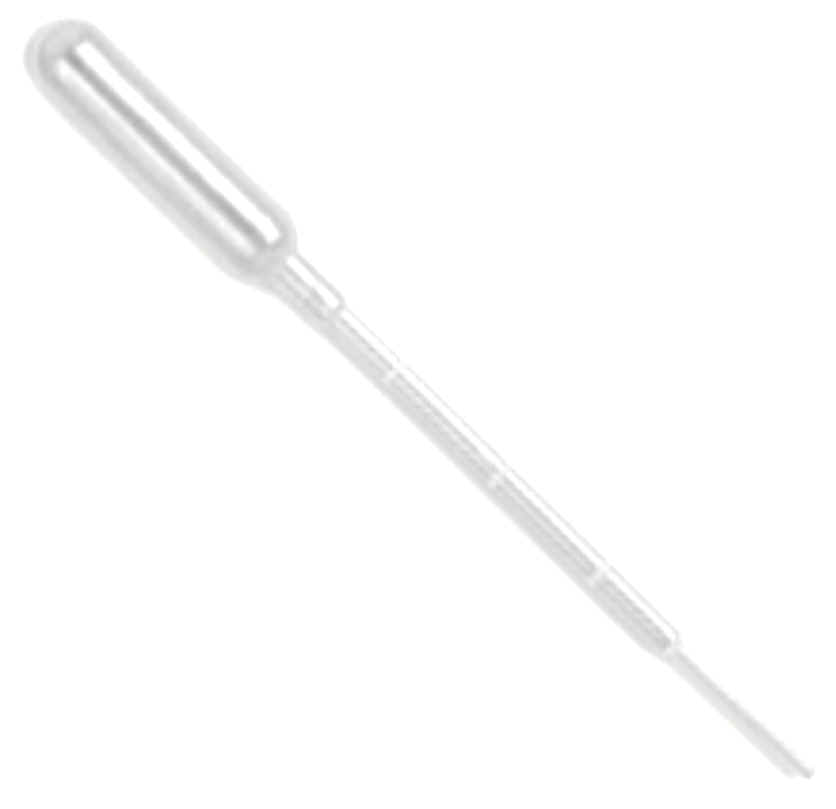 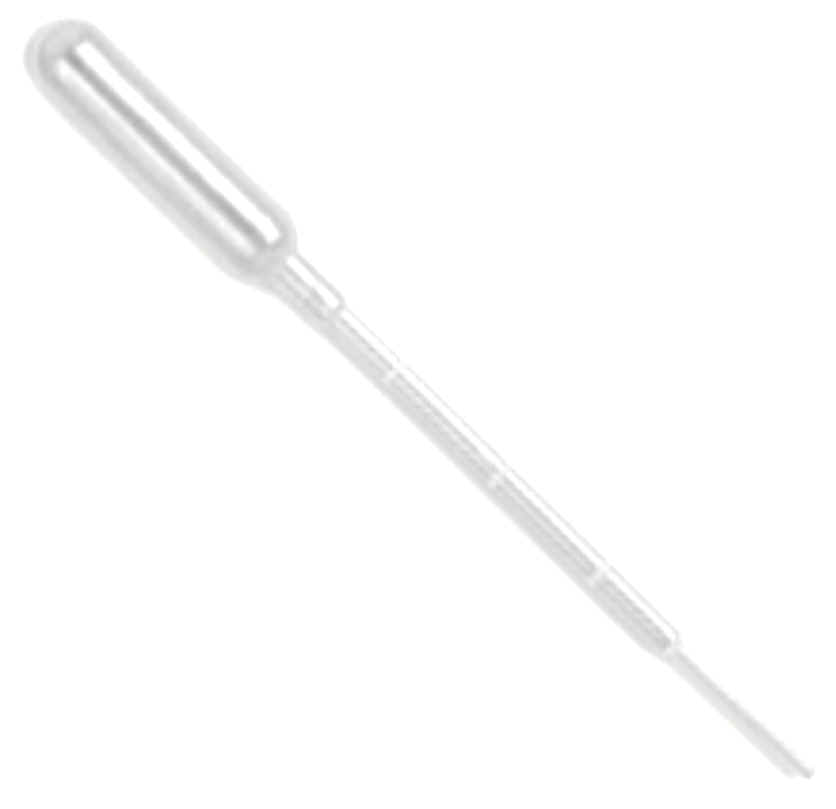 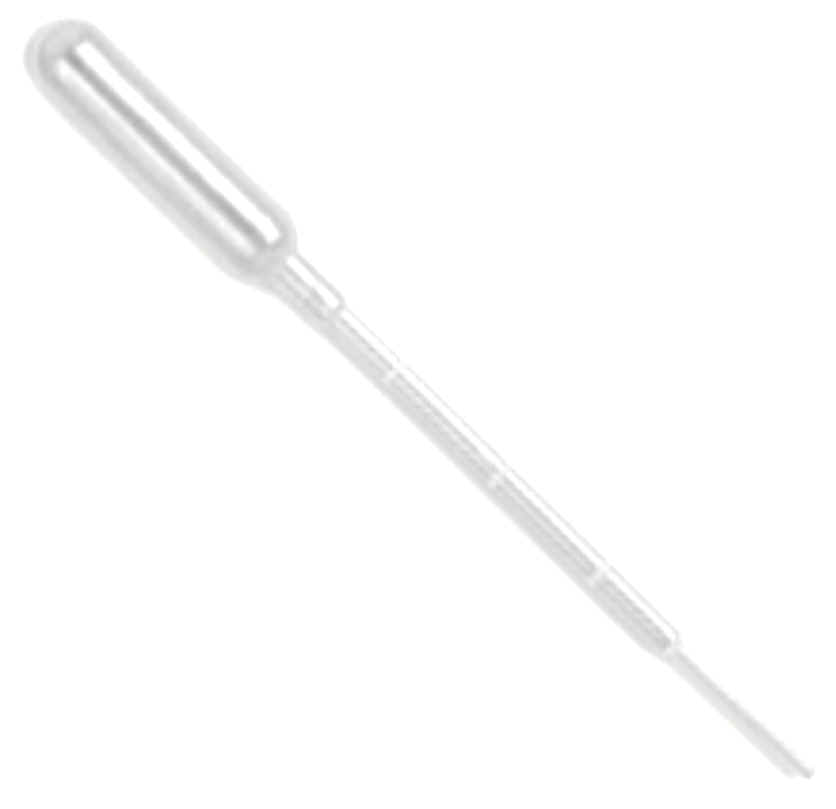 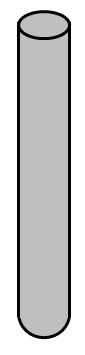 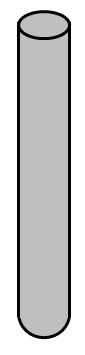 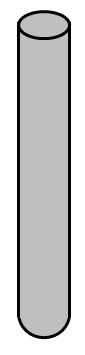 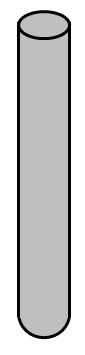 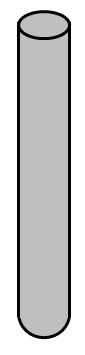 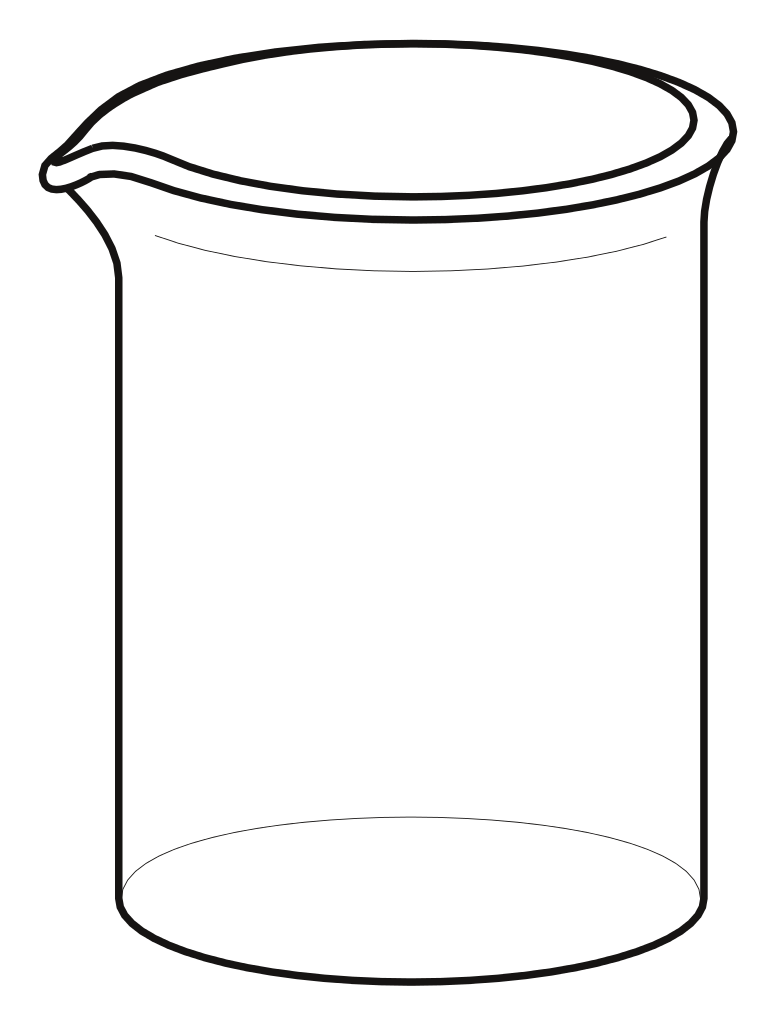 1
2
3
4
5
Gluco
amylase
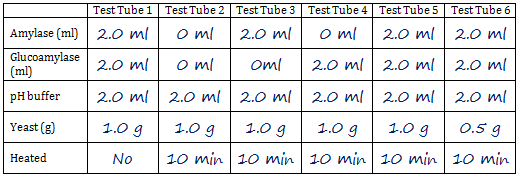 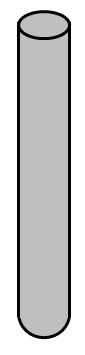 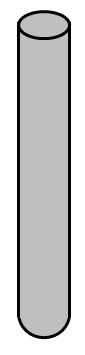 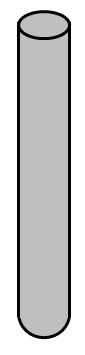 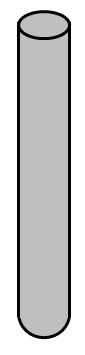 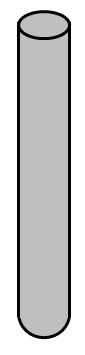 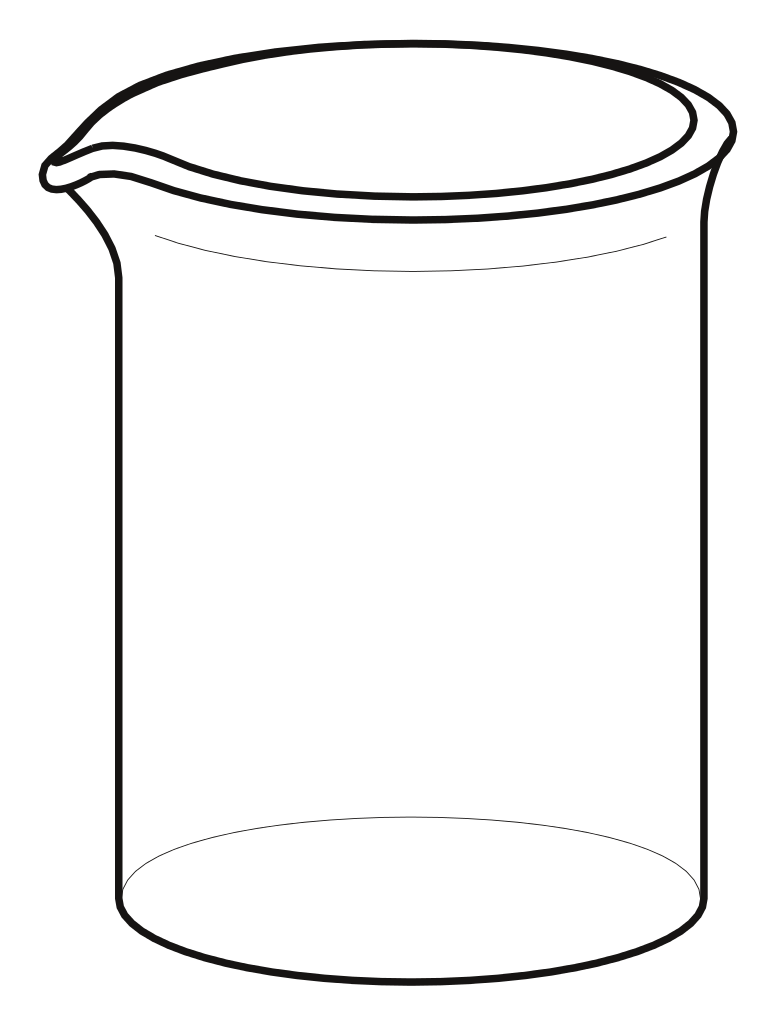 1
2
3
4
5
pH Buffer
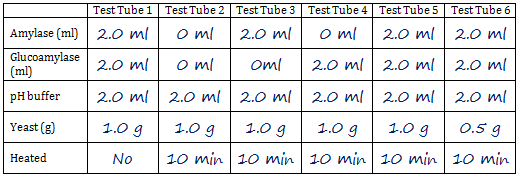 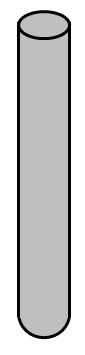 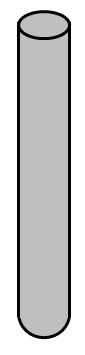 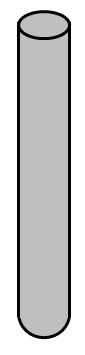 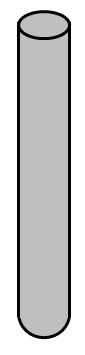 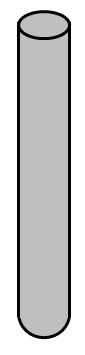 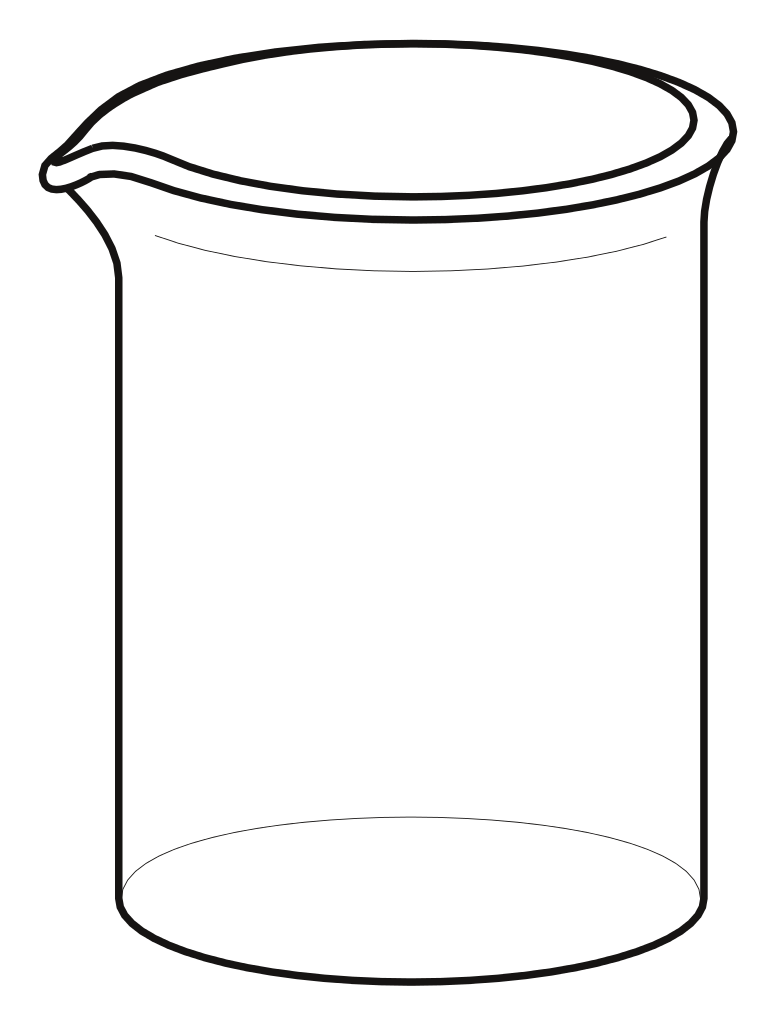 1
2
3
4
5
Yeast
Add distilled water to equalize volume
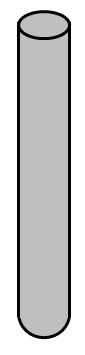 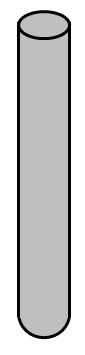 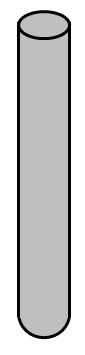 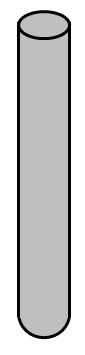 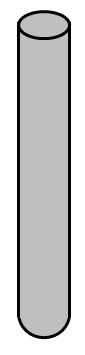 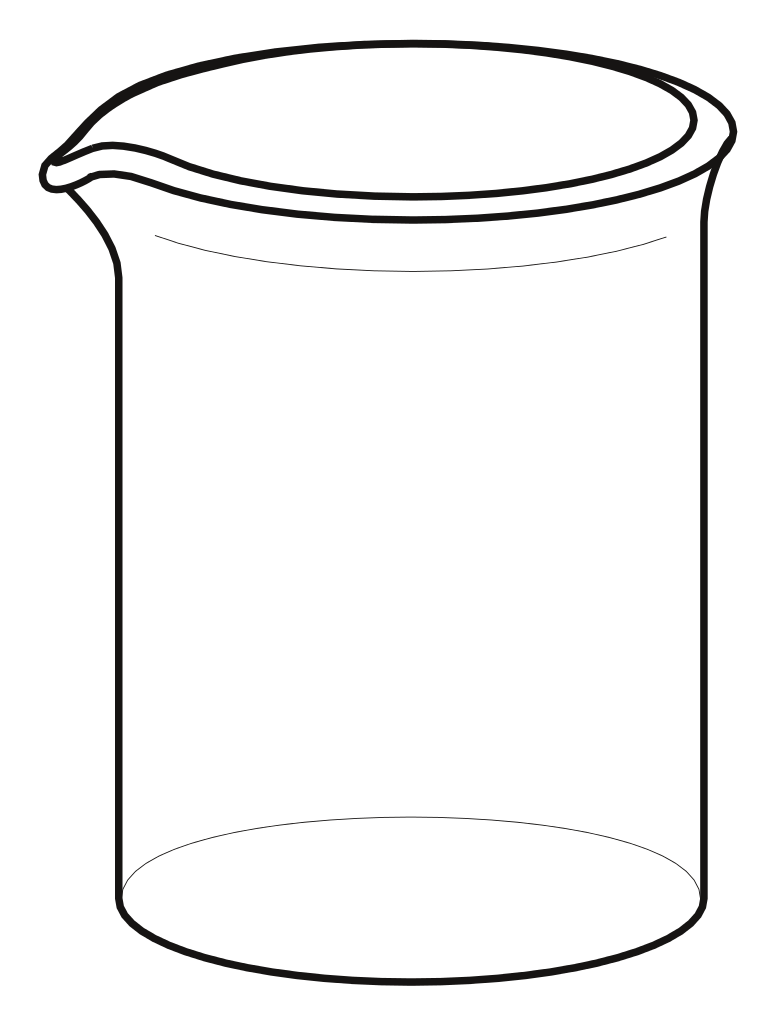 1
2
3
4
5
Distilled Water
Stir with Stirring Rod
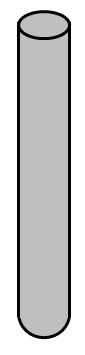 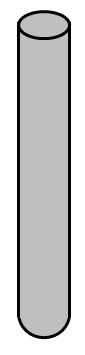 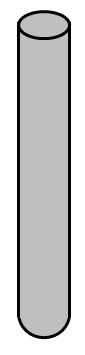 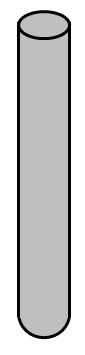 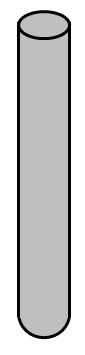 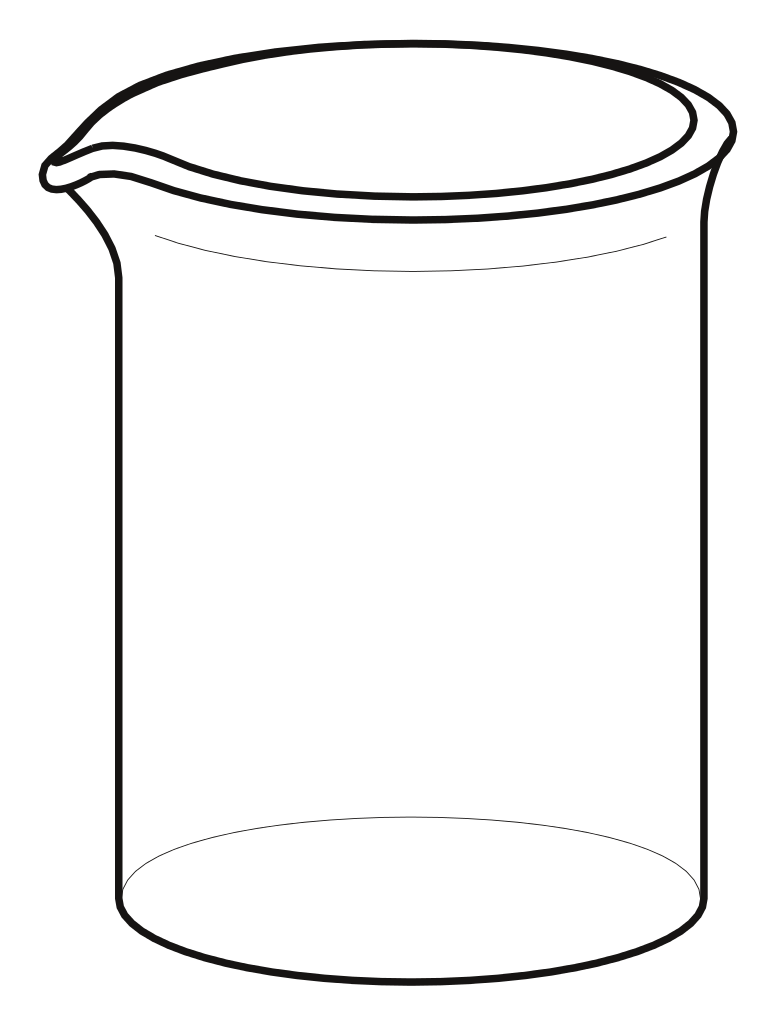 1
2
3
4
5
Distilled Water
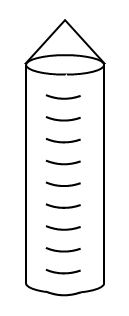 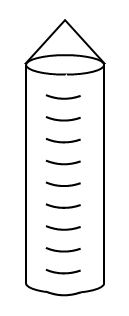 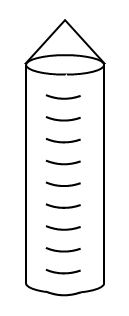 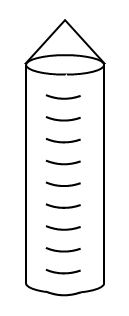 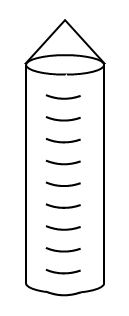 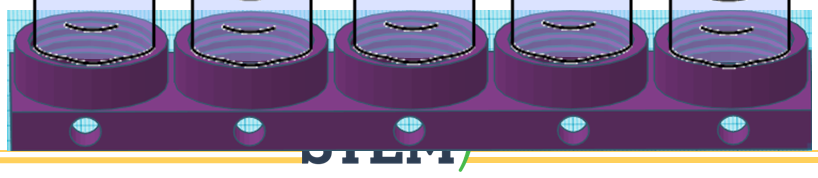 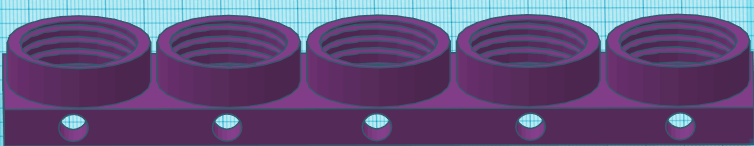 Data Collection: CO2 produced (ml)
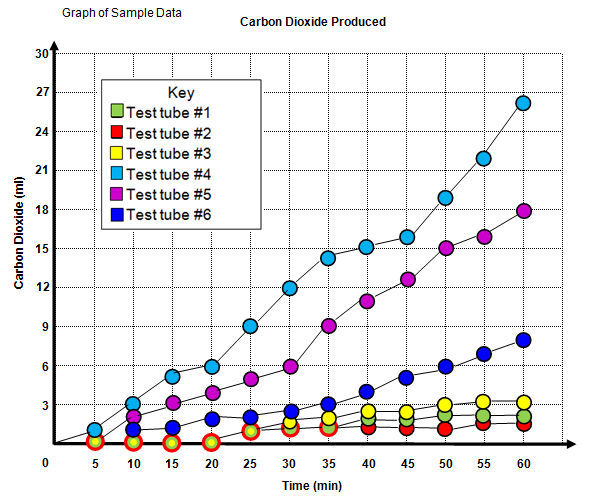 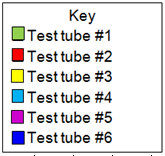 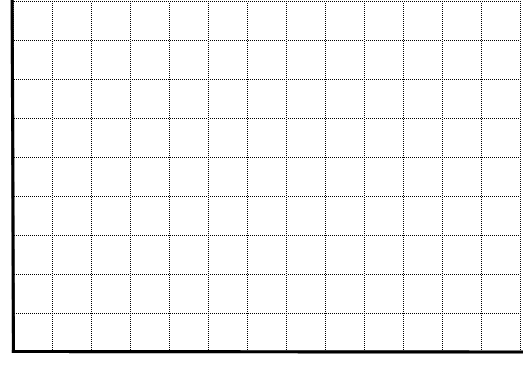 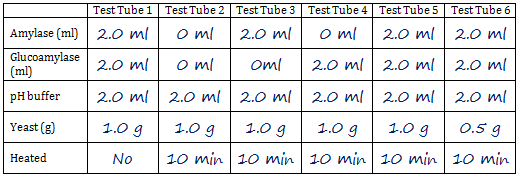 Engineering a Better Procedure
Students will now use their results to develop another experiment or a procedure for a larger scale fermentation.
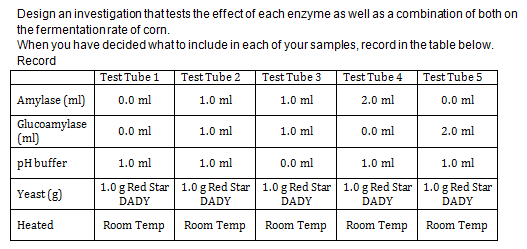